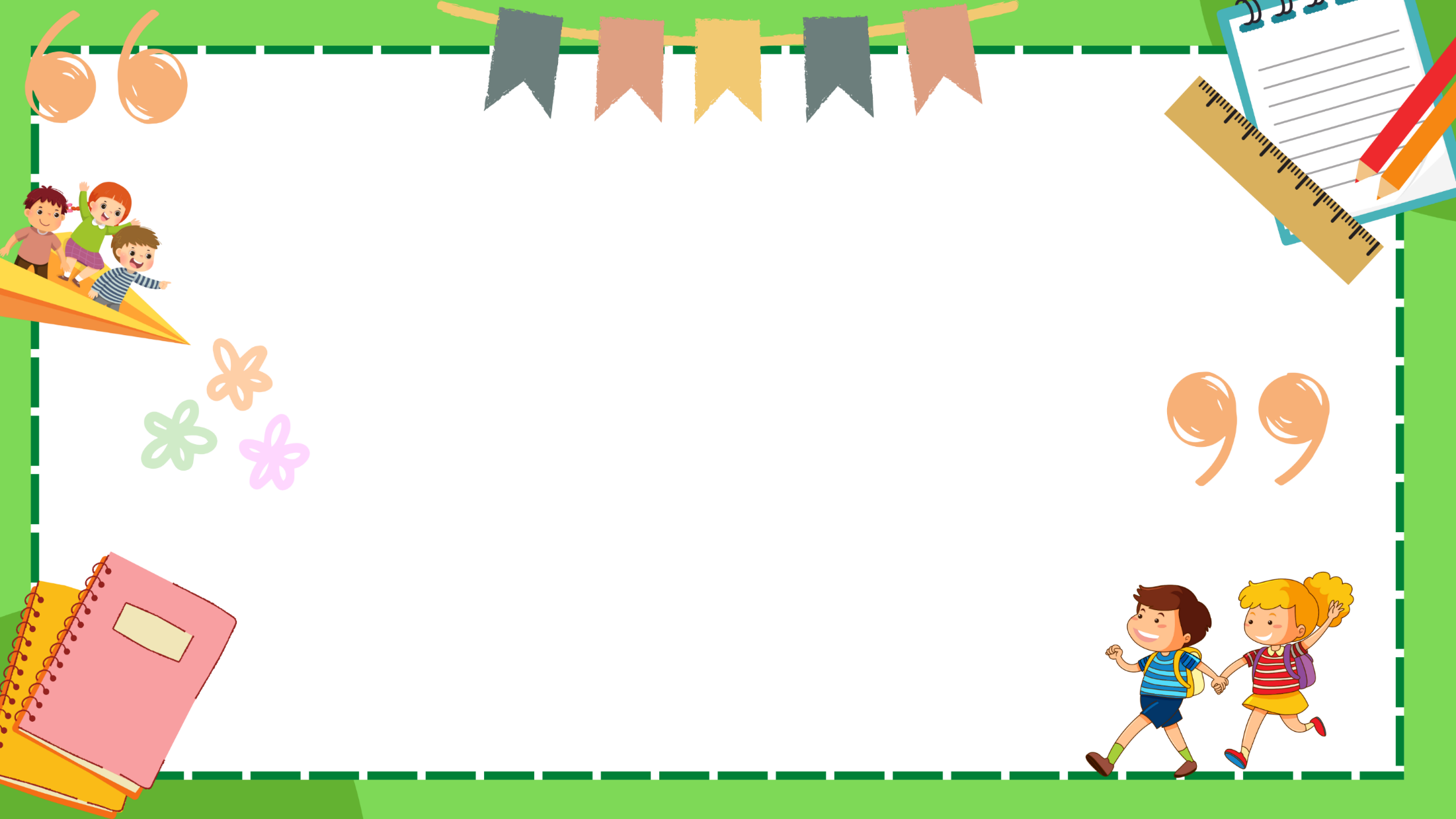 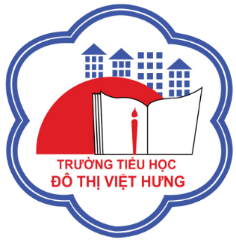 ỦY BAN NHÂN DÂN QUẬN LONG BIÊN
TRƯỜNG TIỂU HỌC ĐÔ THỊ VIỆT HƯNG
BÀI GIẢNG ĐIỆN TỬ
KHỐI 3
MÔN: HĐTN
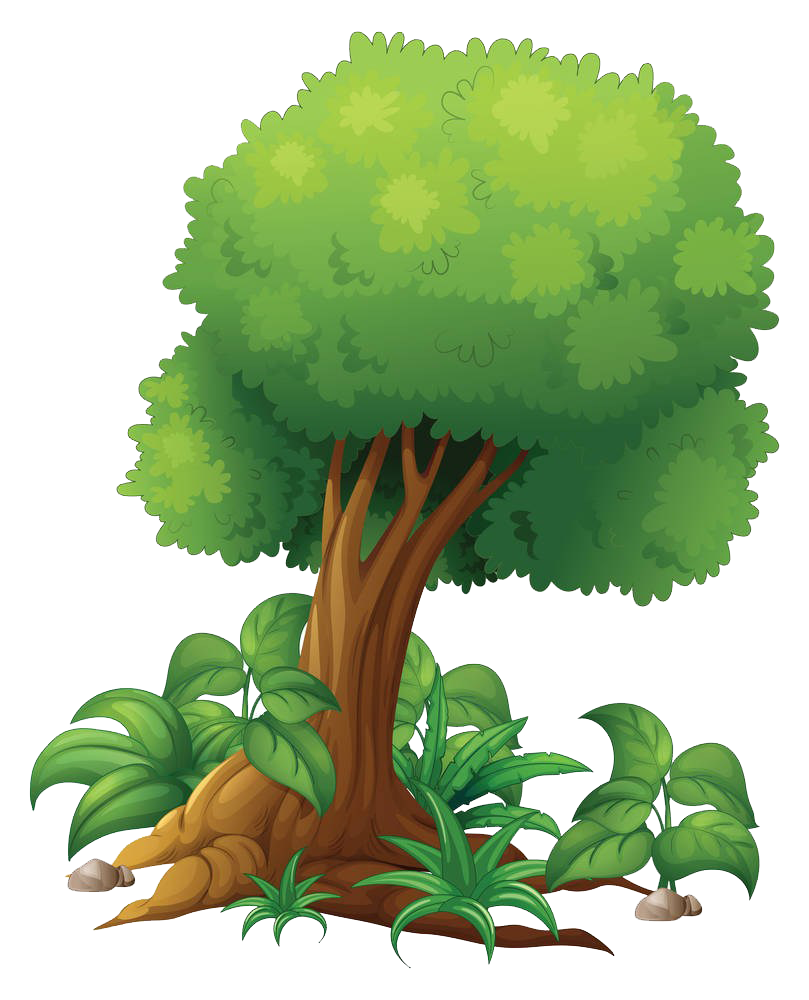 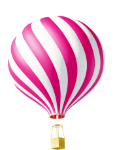 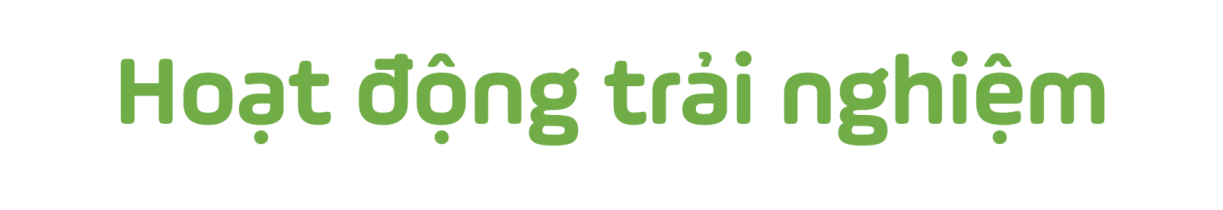 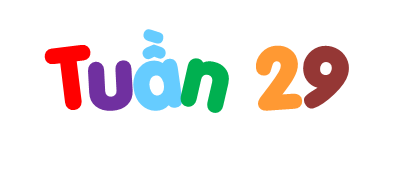 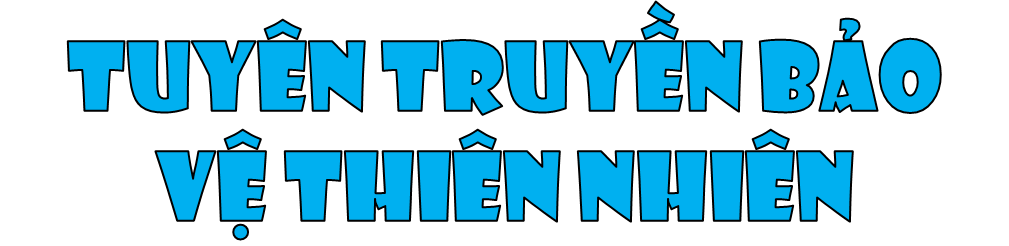 Hồ Thị Tuyết Sương
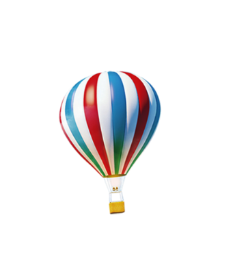 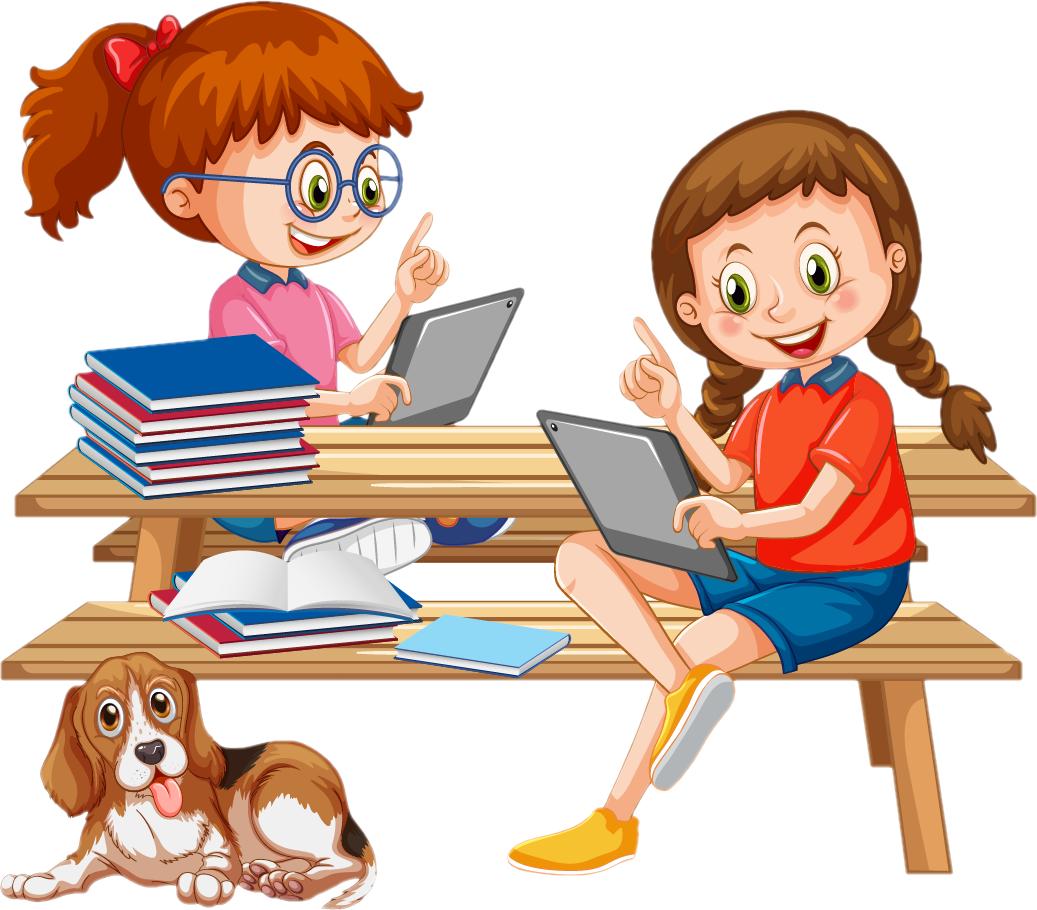 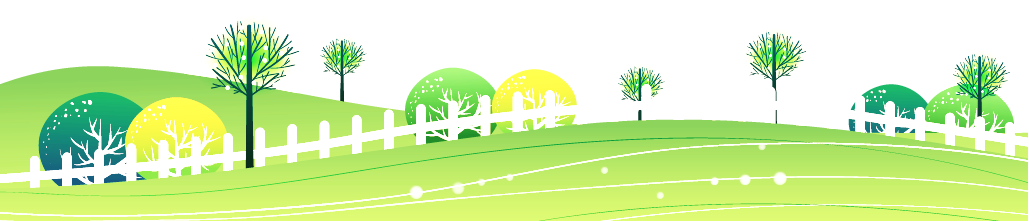 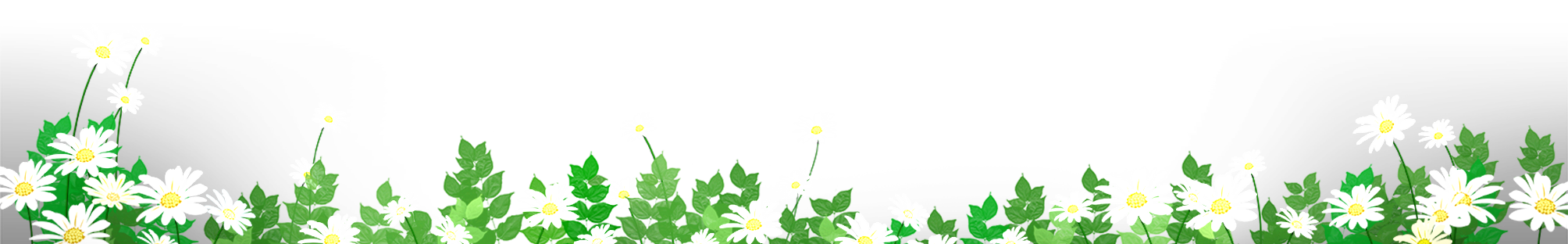 [Speaker Notes: Design: Hương Thảo – Zalo 0972115126]
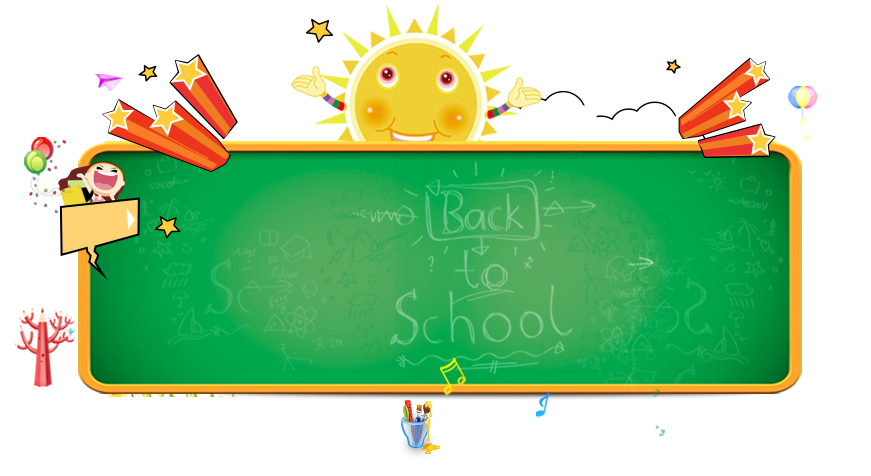 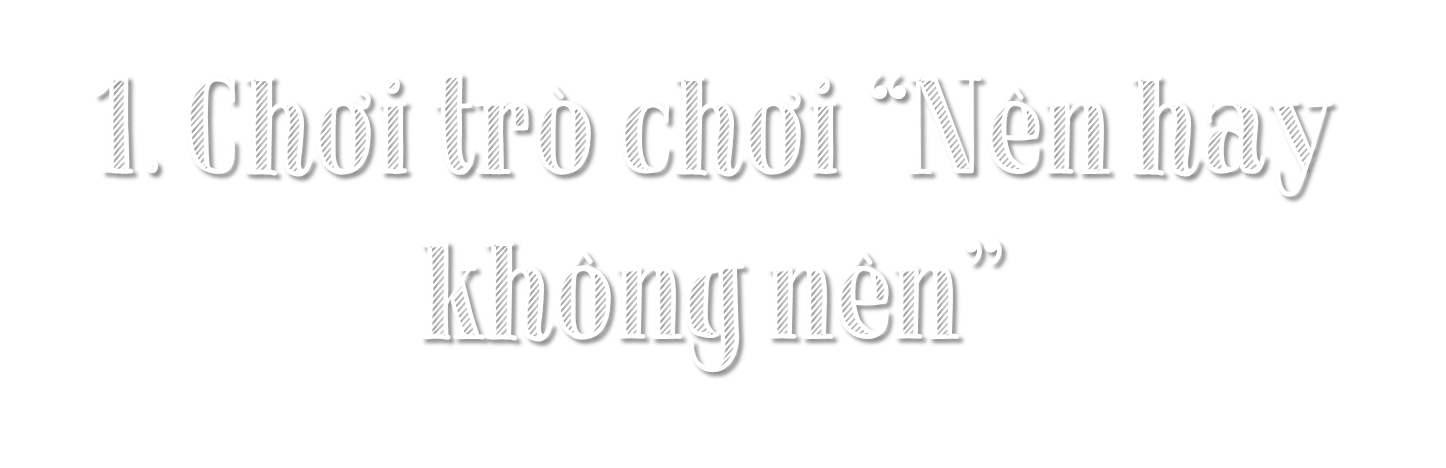 [Speaker Notes: Design: Hương Thảo – Zalo 0972115126]
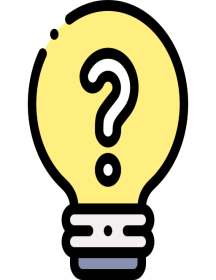 Luật chơi:
Một HS lên bảng bốc thăm 1 hành vi ứng xử với cảnh quan thiên nhiên cho sẵn như: Vứt rác bừa bãi, Nhặt rác bảo vào thùng; Vẽ bậy lên tường,... 
Sau khi bốc thăm xong, HS đó sẽ diễn tả hành vi đó bằng các hành động của mình. 
Cả lớp ngồi dưới quan sát và đưa ra phán đoán của mình. Giơ biểu tượng mặt cười, mặt mếu thể hiện sự đồng tình hoặc phản đối.
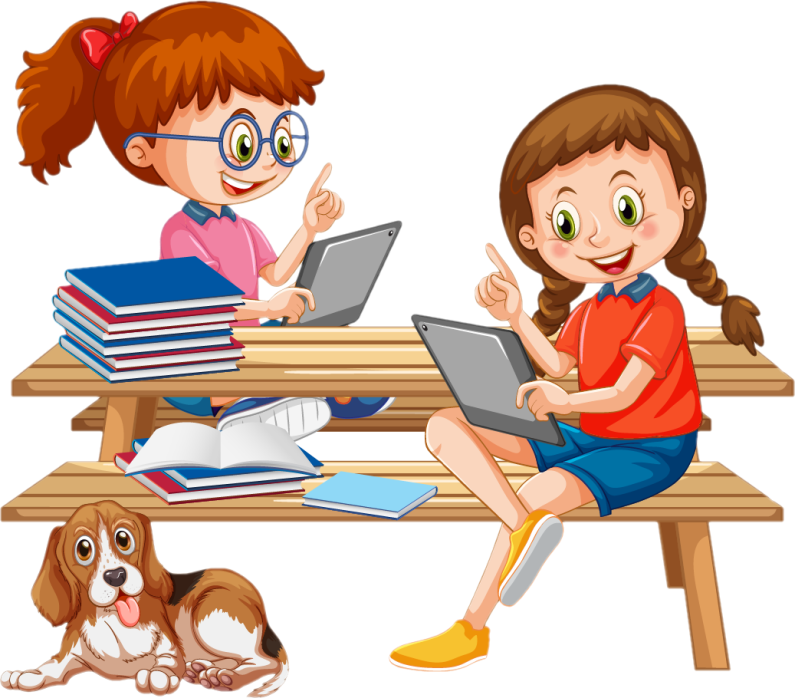 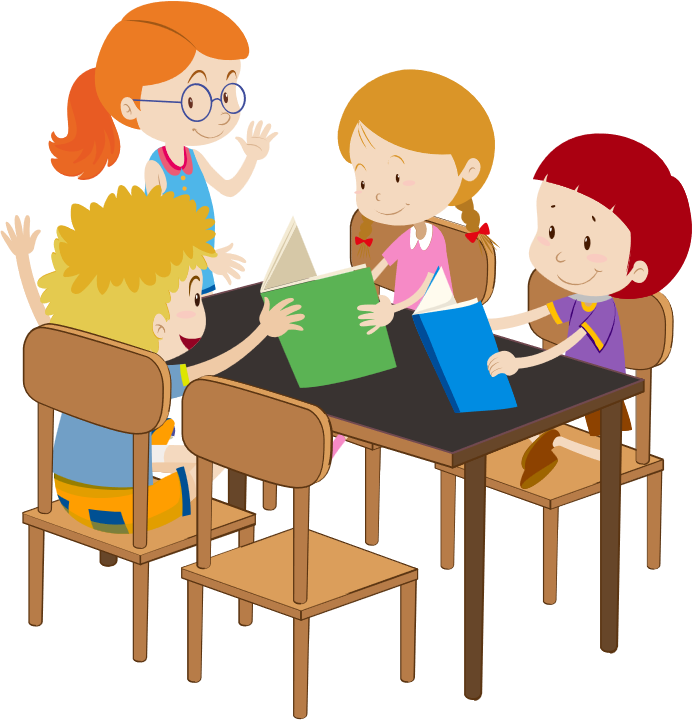 Chúng ta vừa thấy những hành động thường diễn ra ở nơi công cộng. Chúng ta nên tránh những việc không nên làm và tích cực làm những việc tốt để bảo vệ cảnh quan thiên nhiên.
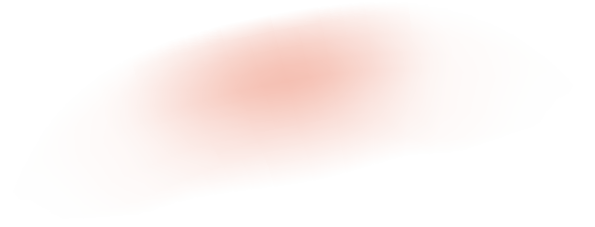 THẢO LUẬN NHÓM 4
Xây dựng quy tắc ứng xử để bảo vệ cảnh quan thiên nhiên bằng giấy bìa màu có hình bầu dục, hình chiếc lá hoặc hình trái tim, kéo, bút, dây,...
Chú ý nhấn mạnh trên các miếng bìa ghi sẵn một số hành vi không tốt như: chen lấn, xô đẩy; Xả rác bừa bãi,.
Đục lỗ, xâu dây thành một chuỗi thông tin như là một cẩm nang hướng dẫn ứng xử cho du khách.
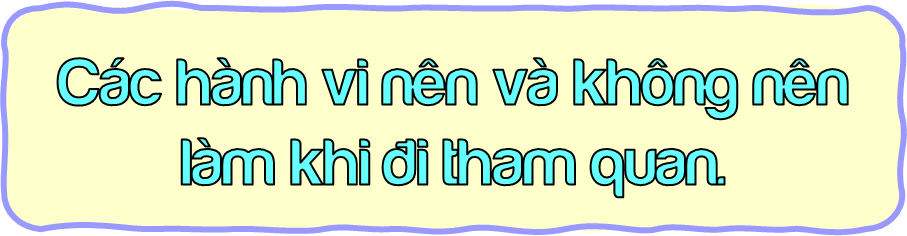 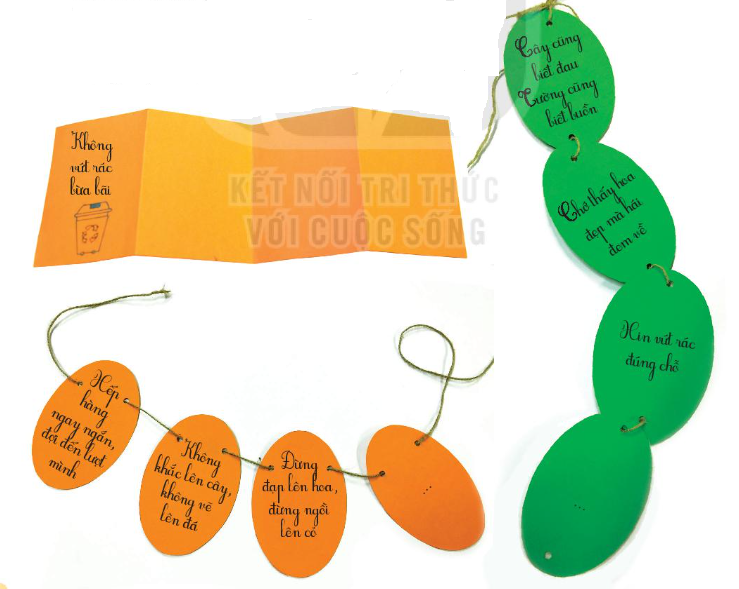